Экскурсии в лес – это возможность понаблюдать за объектами природы в естественных условиях. У детей лучше развивается наблюдательность и любознательность, эстетическое восприятие природных явлений. Появляется интерес и заботливое отношение к растительному, животному миру.
Экскурсия«Однажды в лесу»
Мы знаем съедобные грибы
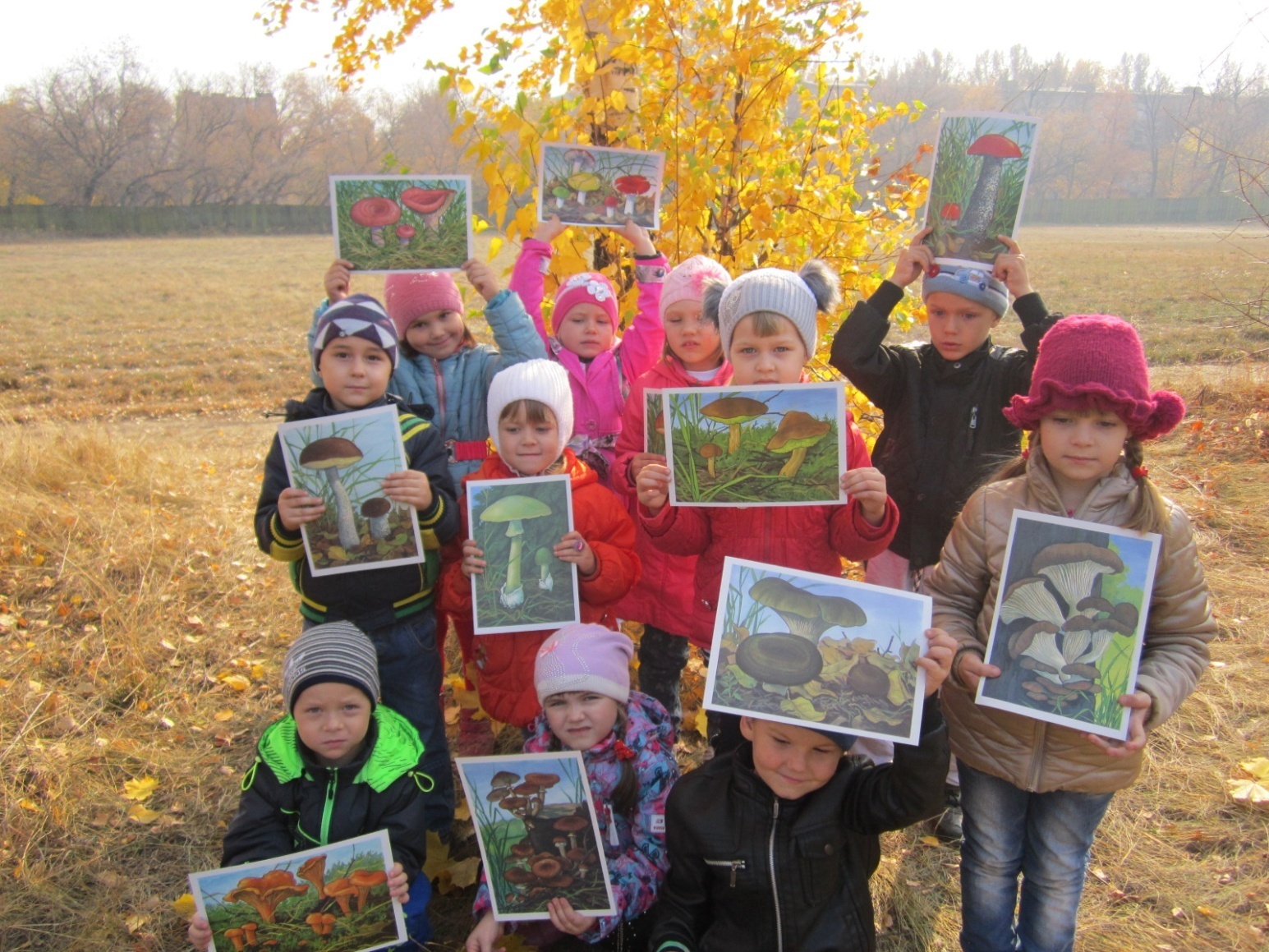 Также мы знаем и несъедобные грибы
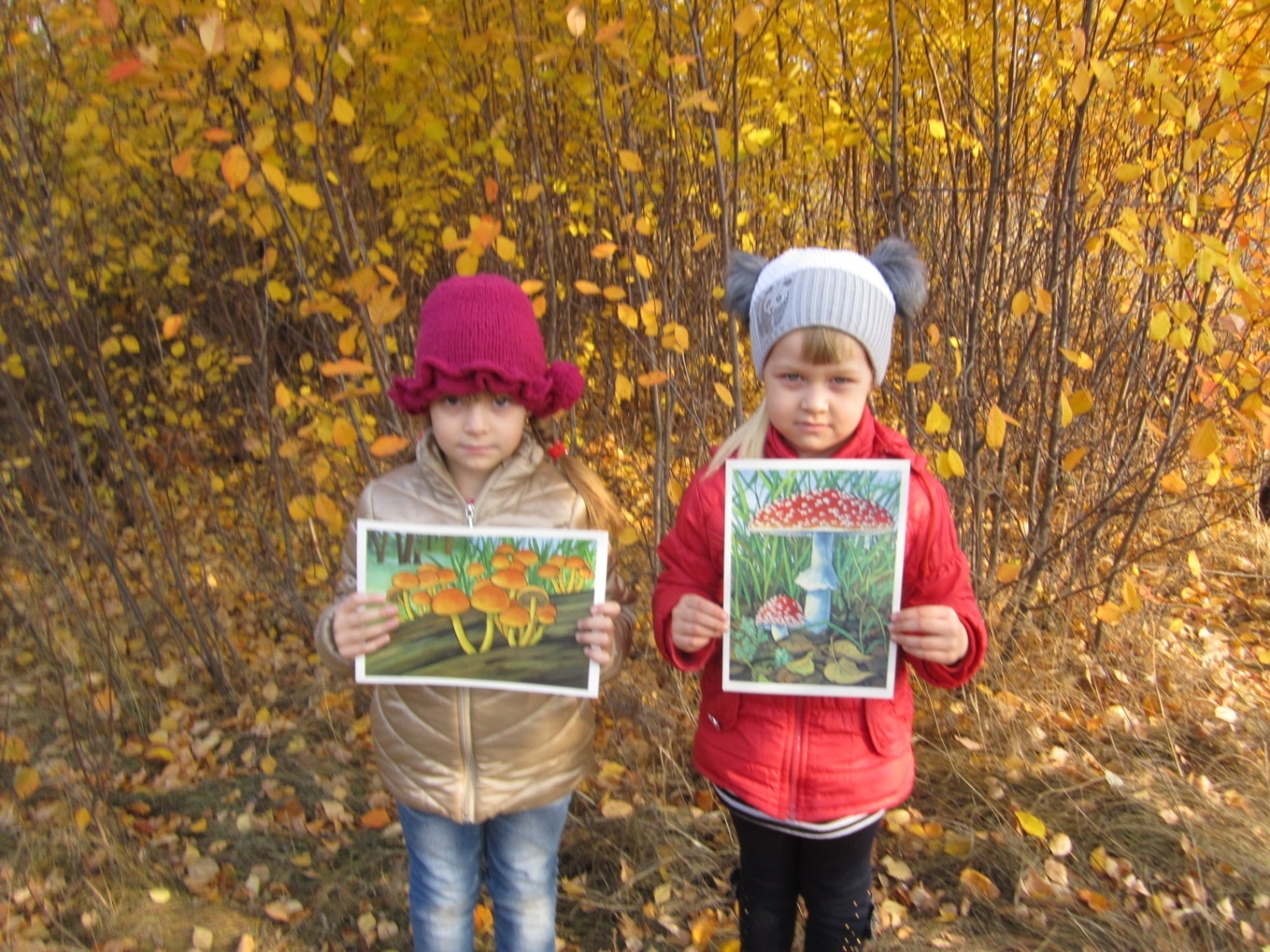 Мы нашли ёжика
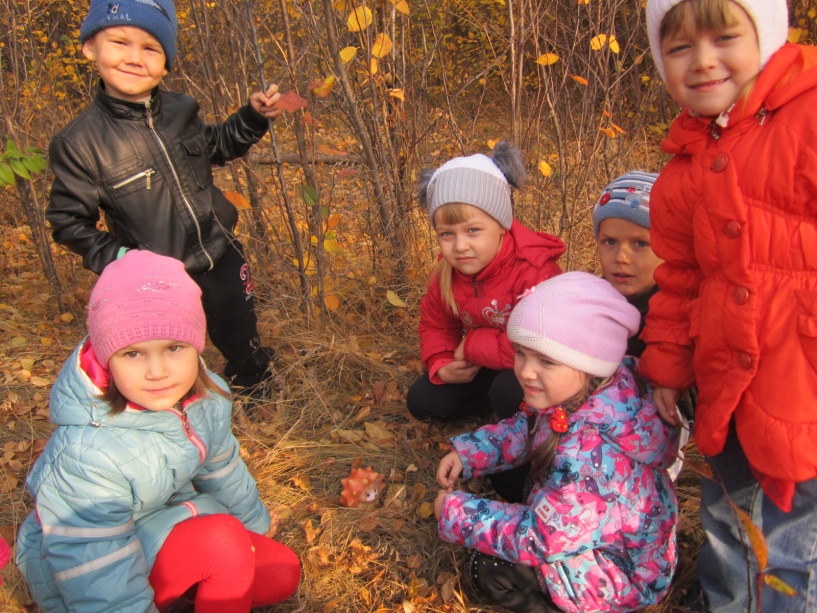 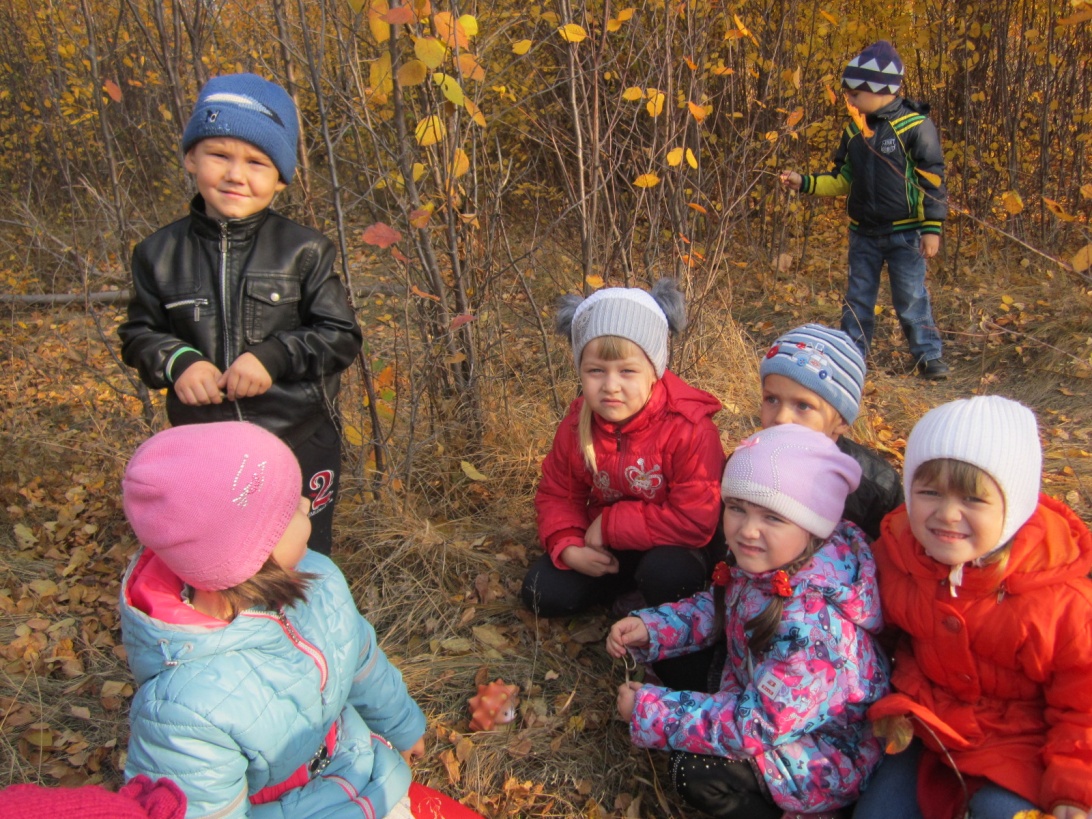 Старшая группа
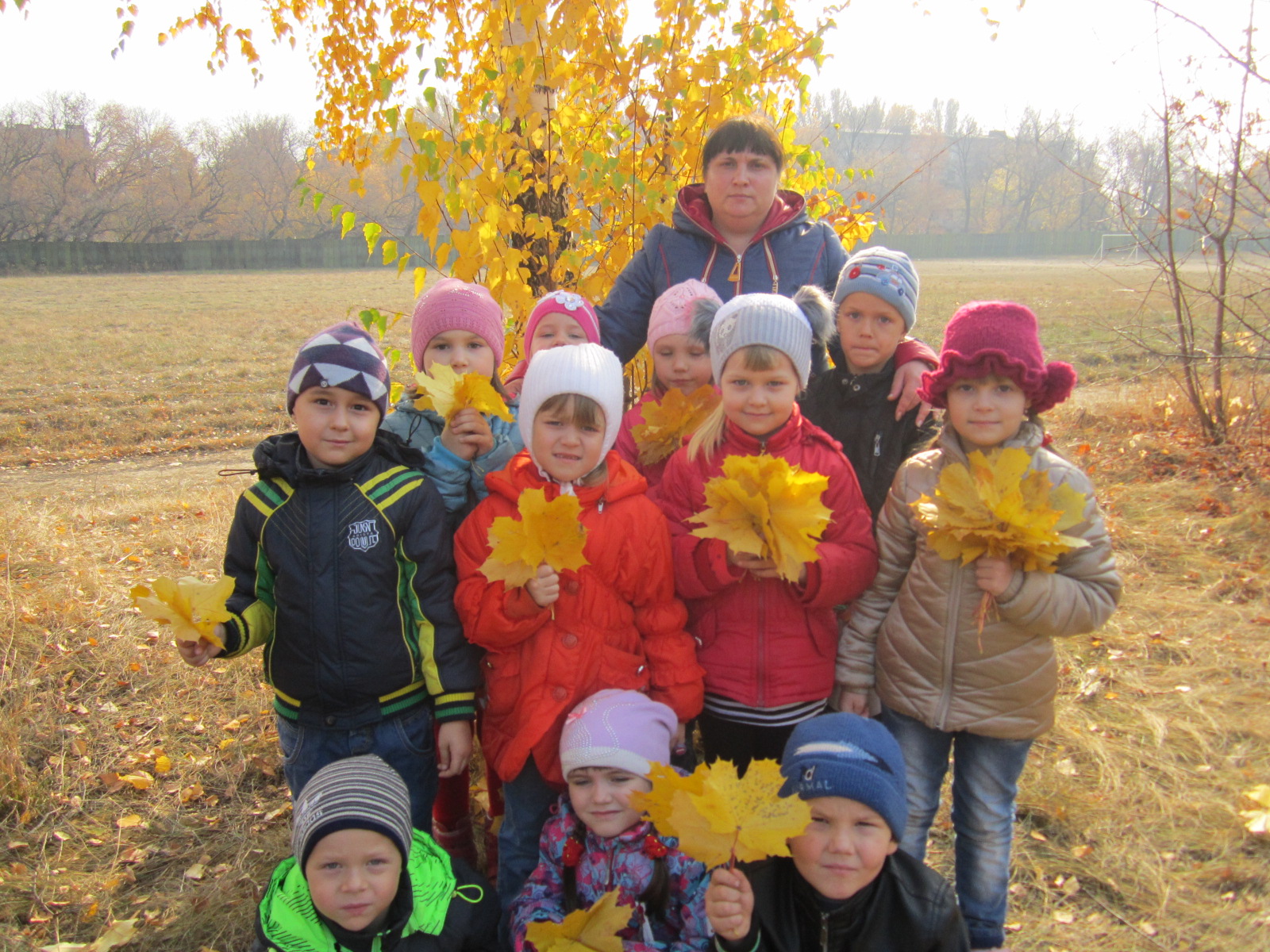